Representation of Interconnector Participants on the Modifications Committee (Mod 05 15)
Overview of proposed T&SC Changes

Rationale for Mod Proposal
Generator Participants currently represent Interconnector Participants*
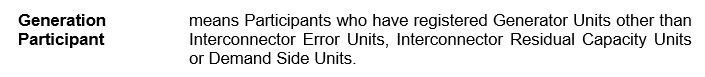 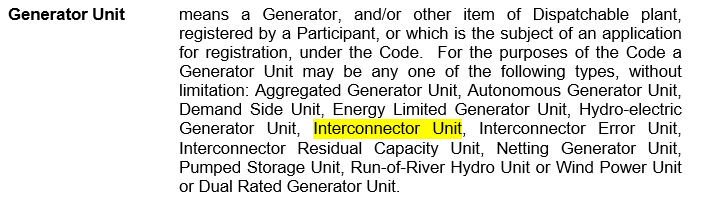 *T&SC Version 16.0 (Glossary)
Mod 05 15 - Interconnector Participant (New)
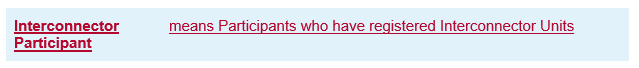 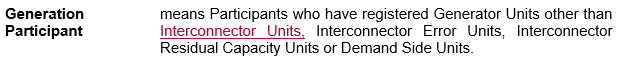 Mod 05 15 - Interconnector Participant (New)
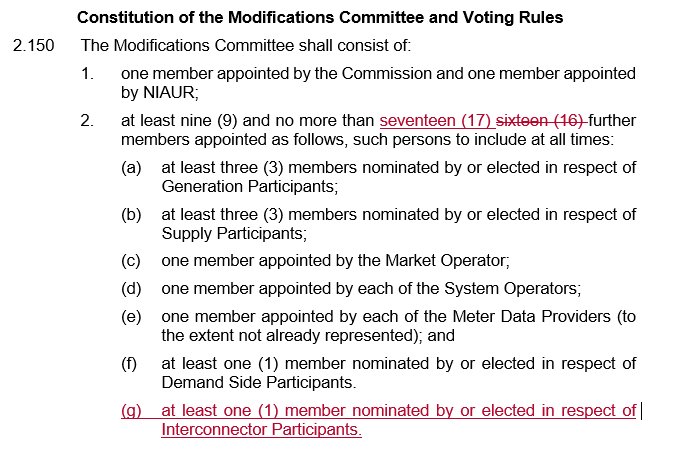 Mod 05 15 – Rationale for Change
Cross border trade through Interconnectors a very significant feature of SEM

A number of standalone Interconnector Participants now registered in SEM

Burden of representing Interconnector traders at Mod Panel shouldn’t fall upon Generator Participants

An opportunity to gain perspectives from other markets within Modification debates 

Recent precedence for addition of new Mod member – Demand Side Member (Mod_01_12)